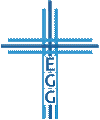 Die besondere Geburt Jesu Christi
Matthäus 1,18-25
Gottes Plan wird umgesetzt (Verse 18-21)
Gottes Versprechen wird erfüllt (Verse 22-23)
Gottes Wort wird gehalten (Verse 24-25)
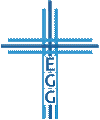 1. Gottes Plan wird umgesetzt
Verlobung
Rechtsgültiger Bund der Ehe 
Brautpreis zahlen
Schon als Mann und Frau bezeichnet
Hochzeit
Persönlicher Vollzug der Ehe
Umzug der Braut
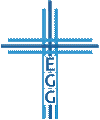 Die besondere Geburt Jesu Christi
1. Gottes Plan wird umgesetzt
Träume
Alltägliche Dinge und Gott offenbart sich (z.B. 1. Mose 20,3; Daniel 2,45; Matthäus 1,20; 2,12)
Gott redet durch Träume, doch bleibt es eine Ausnahme
Drei Zeiten / Häufungen von Träumen (1. Mose; Daniel; Matthäus / Apostelgeschichte)
Gottes Offenbarung ist abgeschlossen und vollständig (also: Jeremia 23,28)
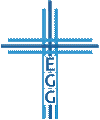 Die besondere Geburt Jesu Christi
1. Gottes Plan wird umgesetzt
Die Ankündigung der Geburt Jesu
Geschlecht: Sohn (Jesaja 7,14)
Name: Jesus (vgl. Lukas 1,31; 2,21)
Mission: Rettung von Sünden (Psalm 130,8; Jeremia 31,31-37; Johannes 1,29; Apostelgeschichte 4,12)

 Vertraue Gott in der Umsetzung!
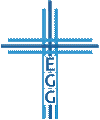 Die besondere Geburt Jesu Christi
2. Gottes Versprechen wird erfüllt
AT-Zitat im NT (Jesaja 7,14)
AT-Kontext und -Bedeutung (Verse 10-14)
	 Zeichen von Gottes Bundestreue: Gott hilft / rettet und lässt 	sein Volk nicht im Stich
Bedeutung im Kontext des NTs
	 Jesus = Gott ist Retter
	 Immanuel = Gott mit uns
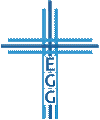 Die besondere Geburt Jesu Christi
2. Gottes Versprechen wird erfüllt
Jungfrauengeburt
 Es geht um die Glaubwürdigkeit der Bibel!
 Es geht um die Garantie von Sündlosigkeit des Sühneopfers!


 Gott steht zu seinen Versprechen (Römer 8,28; Philipper 1,6, uvm.)
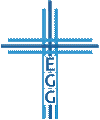 Die besondere Geburt Jesu Christi
3. Gottes Wort wird gehalten
 Halte dich an Gottes Wort und gehorche Gott!
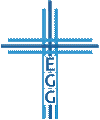 Die besondere Geburt Jesu Christi
Die besondere Geburt Jesu Christi
Matthäus 1,18-25
Gottes Plan wird umgesetzt (Verse 18-21)
Gottes Versprechen wird erfüllt (Verse 22-23)
Gottes Wort wird gehalten (Verse 24-25)
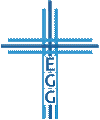 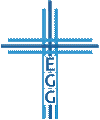